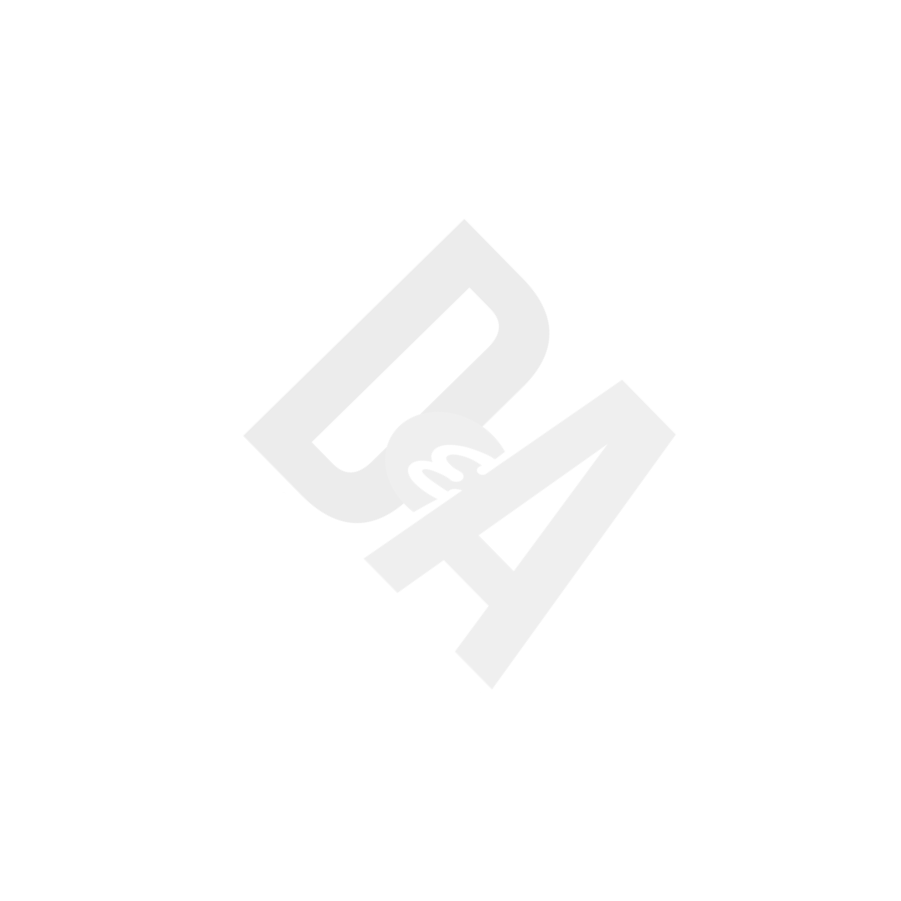 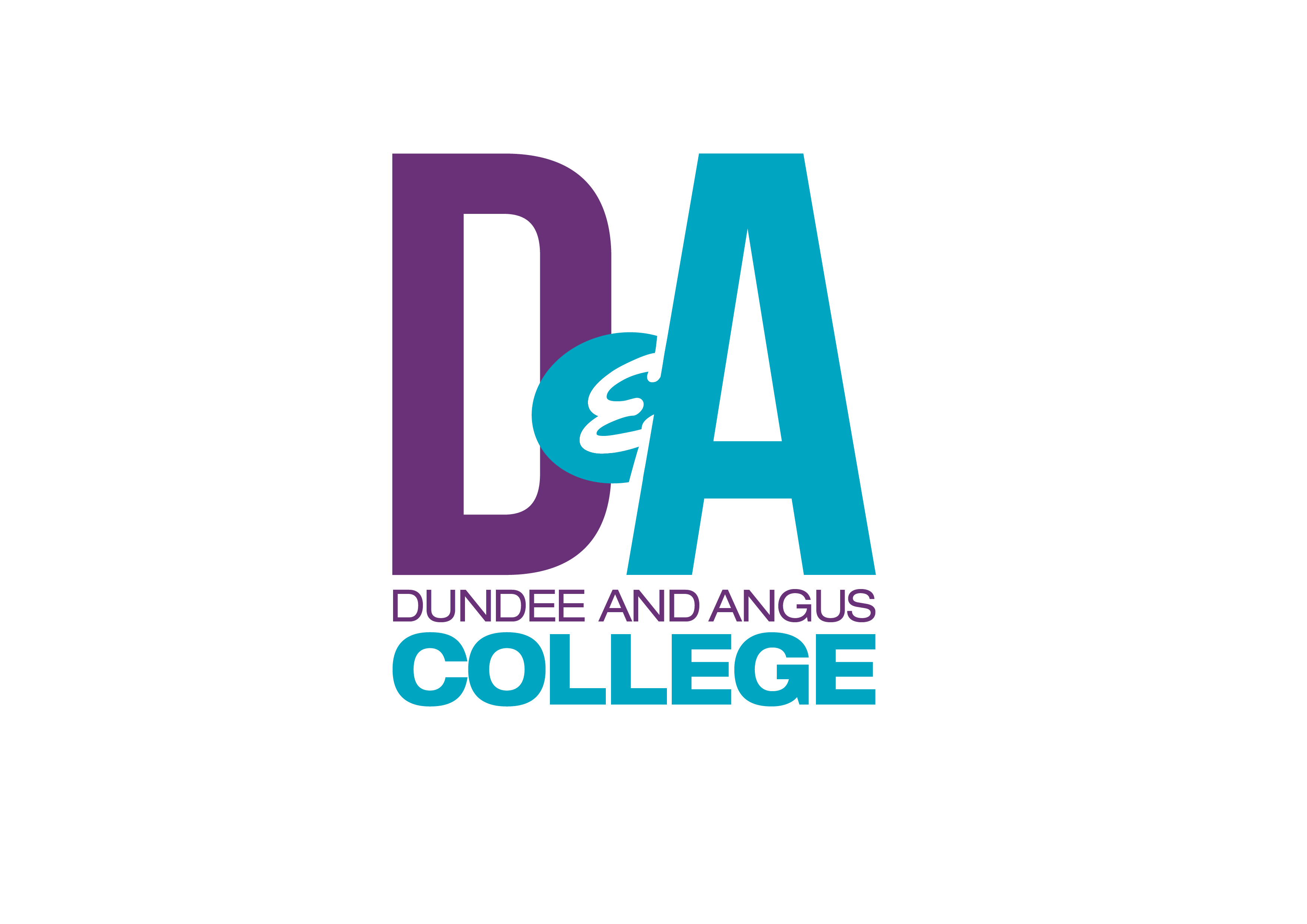 Learn@ D&A
Simon Hewitt 
Vice Principal (Curriculum & Attainment)
12th January 2017
Certain projects managed by Dundee and Angus College are supported by European funding.
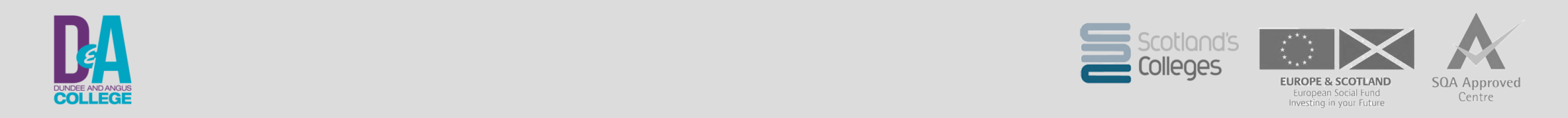 What education feels like..
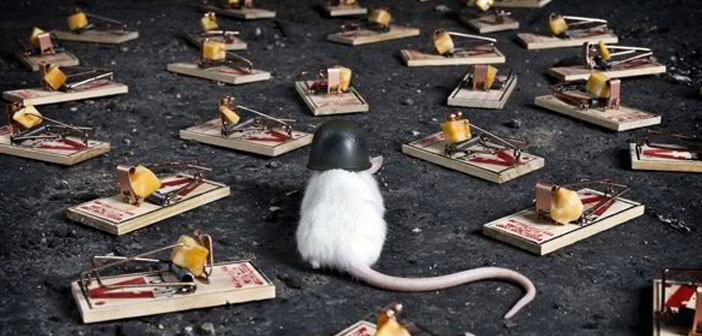 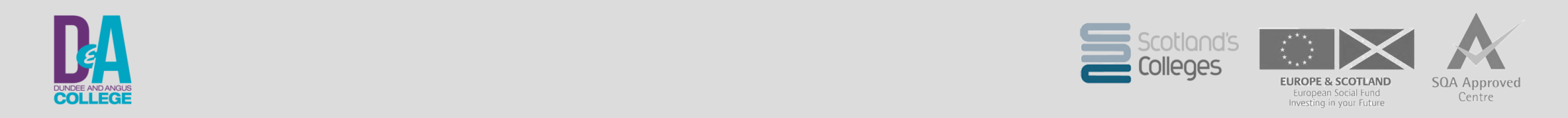 Learn@D&A
About the College…
15000 Total Students across all modes (5400 Full Time)

213 Full Time Courses ranging from SCQF Level 2-9

2100 Students @ SCQF Level 7 and above

One of the top performing Colleges in Scotland:
78% pass rate (National 71%)
Best College in Scotland for Success in 16-19 year olds
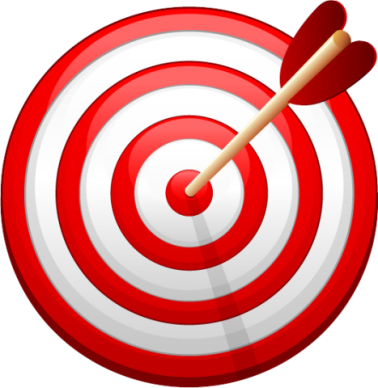 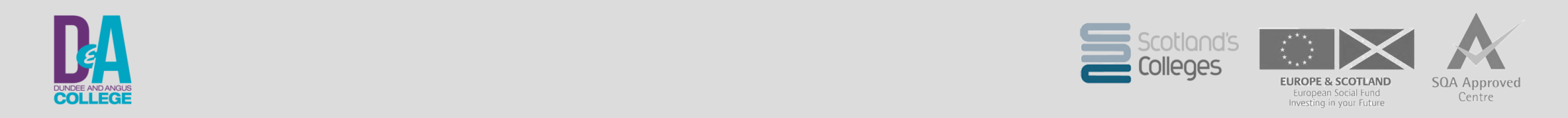 Learn@D&A
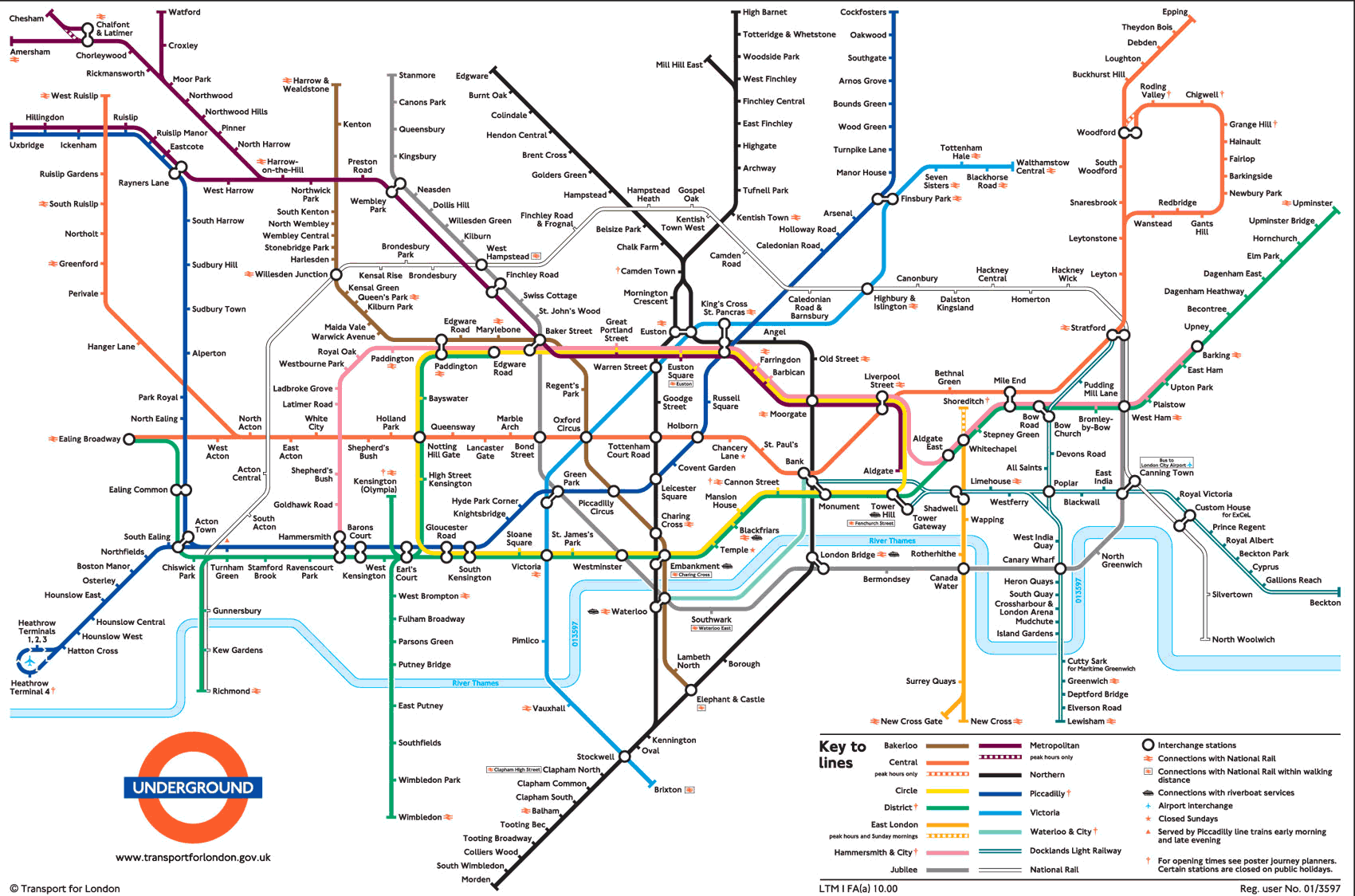 So which pathway is best???
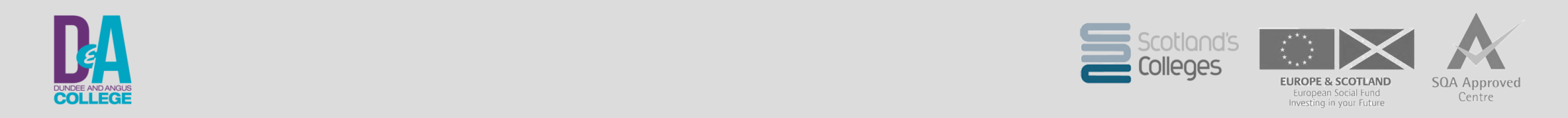 Learn@D&A
So how does it work…
HNC (SCQF Level 7) & HND (SCQF Level 8)
Developed by Scottish Qualifications Agency in partnership with Scottish Colleges, Universities and Industry
Mix of practical and theory
On-going assessment (essays, observations, exams, projects, work placements)
Linked to professional bodies/certifications
Advanced Entry into Year 2 and Year 3 of University
Step off points to employment
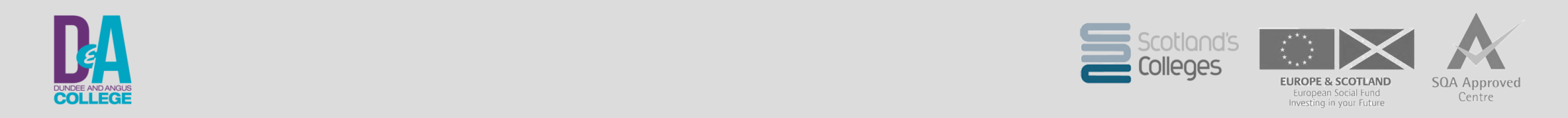 Learn@D&A
HN Subject Areas…
Art & Design
Administration and IT
Advertising and PR
Acting and Performance
Accounting
Animal Care
Applied Sciences and Applied Biological Sciences
Architectural Technology
Beauty Therapy
Built Environment
Business
Care
Computing & Computer Arts
Dance
Engineering (Systems and Civil)
Events Management
Fitness and Sport Coaching
Hairdressing
Hospitality Management & Professional Cookery
Interactive Media
Photography
Retail
Social Sciences
Travel and Tourism
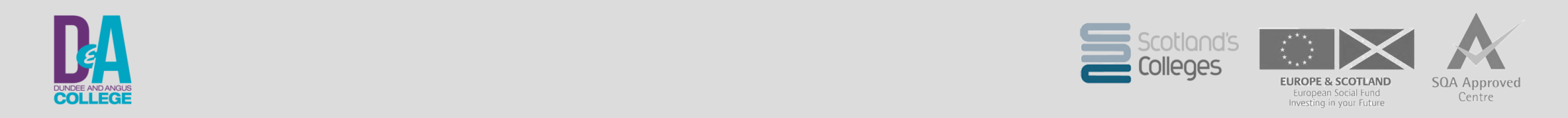 Learn@D&A
Established Pathways with Universities…
Also known as articulation agreements/pathways
What are they?
What are the benefits?

Local Agreements (88) with Dundee, Abertay, St. Andrews and the University of Highlands and Islands

National Agreements (49) with Robert Gordon, Glasgow Caledonian, Napier, Aberdeen, Open University
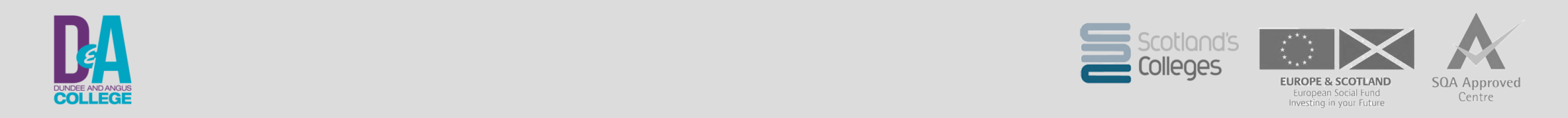 Learn@D&A
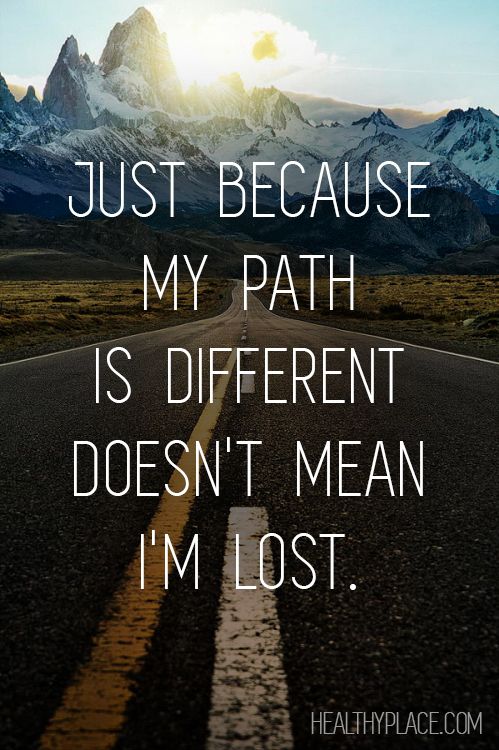 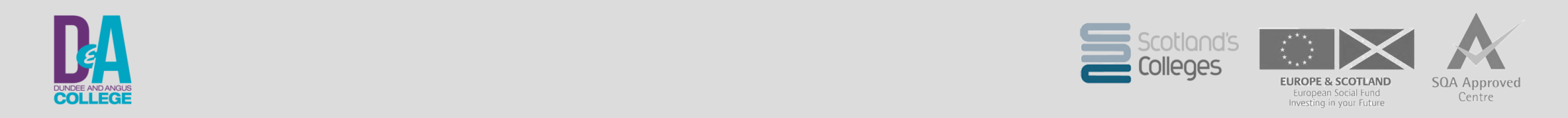 Learn@D&A
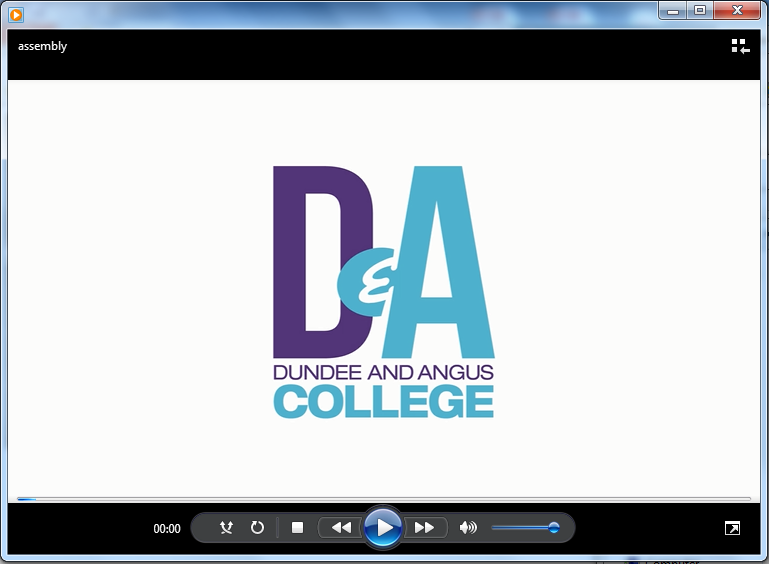 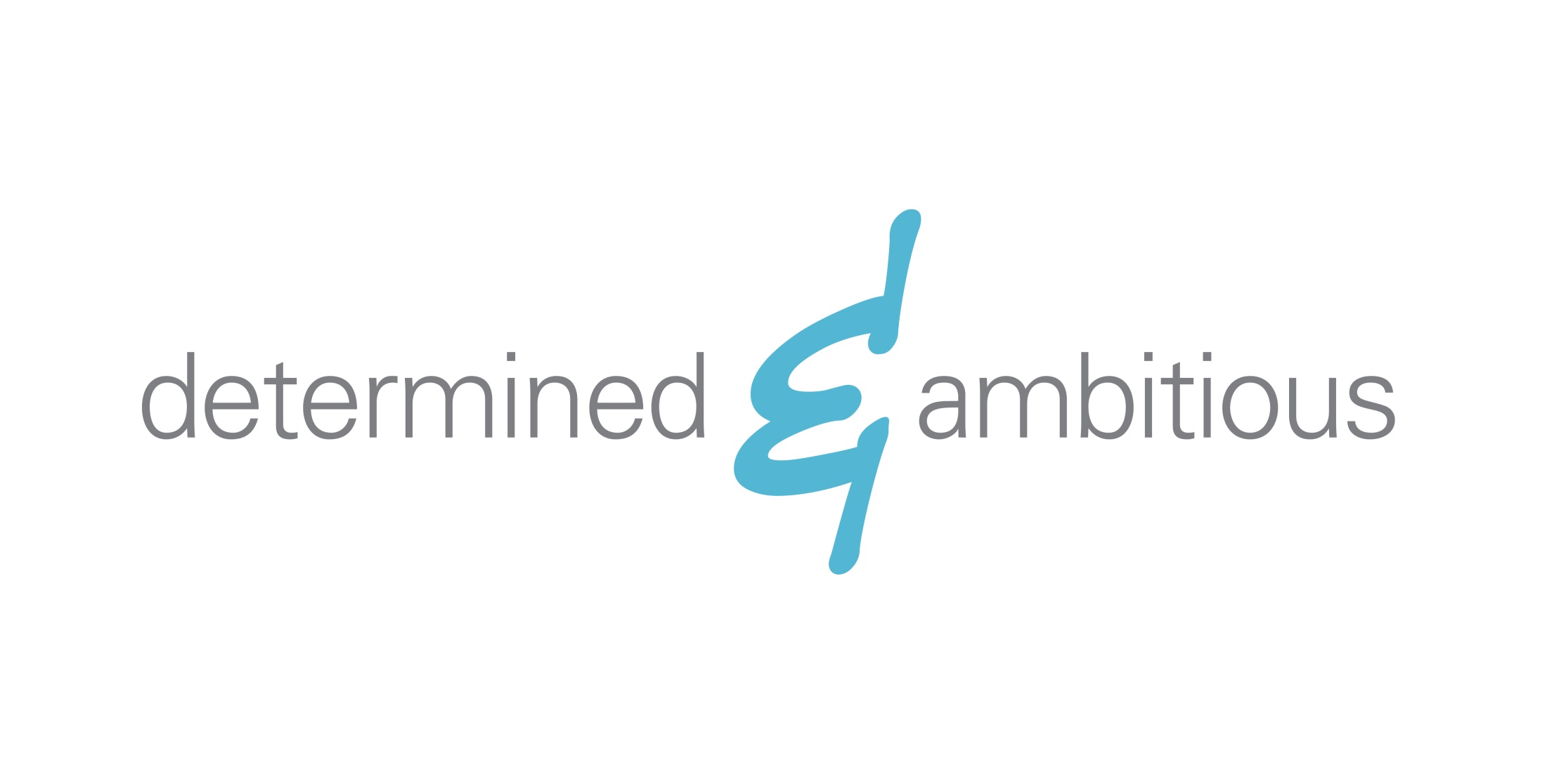 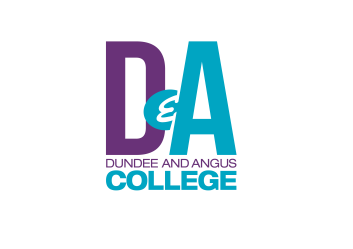